Обучающий вебинар в рамках всероссийской олимпиады школьников по химиив 2019/2020 учебном году
Долженко Владимир Дмитриевич
Нормативная база
Порядок проведения всероссийской олимпиады школьников
Приказ № 1252 Министерства образования и науки Российской Федерации от 18 ноября 2013 г, 
изменения:
приказ № 249 от 17 марта 2015 г., приказ № 1488 от 17 декабря 2015 г., приказ № 1435 от 17 ноября 2016 г.
Организатор - орган местного самоуправления, осуществляющий управление в сфере образования
формирует оргкомитет школьного и муниципального этапов олимпиады и утверждает его состав;
формирует жюри школьного и муниципального этапов олимпиады и утверждает их составы;
определяет квоты победителей и призёров школьного и муниципального этапов;
утверждает результаты школьного и муниципального этапов олимпиады;
формирует муниципальные предметно-методические комиссии олимпиады и утверждает их составы;
передаёт результаты участников муниципального этапа олимпиады организатору регионального этапа;
награждает победителей и призёров муниципального этапа олимпиады поощрительными грамотами.
[Speaker Notes: Указаны не все обязанности организатора.]
Организатор формирует оргкомитет и жюри
Оргкомитет соответствующего этапа
определяет организационно-технологическую модель проведения этапа олимпиады;
обеспечивает организацию и проведение этапа олимпиады;
осуществляет кодирование олимпиадных работ участников;
несёт ответственность за жизнь и здоровье участников олимпиады.
Жюри соответствующего этапа
принимает для оценивания закодированные олимпиадные работы;
оценивает выполненные олимпиадные задания;
проводит с участниками олимпиады анализ олимпиадных заданий и их решений;
осуществляет очно по запросу участника олимпиады показ выполненных им олимпиадных заданий;
представляет результаты олимпиады её участникам;
рассматривает очно апелляции участников олимпиады с использованием видеофиксации;
определяет победителей и призеров школьного и муниципального этапов олимпиады на основании рейтинга участников (нет ограничений по проценту выполнения!);
представляет организатору олимпиады результаты олимпиады (протоколы) для их утверждения;
составляет и представляет организатору соответствующего этапа олимпиады аналитический отчёт о результатах выполнения олимпиадных заданий.
[Speaker Notes: Указаны не все обязанности организатора.]
Организатор формирует муниципальные предметно-методические комиссии
Муниципальные предметно-методические комиссии олимпиады
разрабатывают требования к организации и проведению школьного этапа олимпиады;
составляют олимпиадные задания на основе содержания образовательных программ начального общего, основного общего и среднего общего образования углублённого уровня, формируют из них комплекты заданий для школьного этапа олимпиады.
Региональные предметно-методические комиссии олимпиады
разрабатывают требования к организации и проведению муниципального этапа олимпиады;
составляют олимпиадные задания на основе содержания образовательных программ начального общего, основного общего и среднего общего образования углублённого уровня, формируют из них комплекты заданий для муниципального этапа олимпиады.
Центральная предметно-методическаяе комиссия олимпиады
готовит методические рекомендации по разработке требований к организации и проведению школьного и муниципального этапов олимпиады, определяющие принципы составления олимпиадных заданий и формирования комплектов олимпиадных заданий, описание необходимого материально-технического обеспечения, перечень справочных материалов, средств связи и электронно-вычислительной техники, разрешенных к использованию во время проведения олимпиады, критерии и методики оценивания выполненных олимпиадных заданий, процедуру регистрации участников олимпиады, показ олимпиадных работ, а также рассмотрения апелляций участников олимпиады;
[Speaker Notes: Указаны не все обязанности организатора.]
Участники
Не допускается взимание платы за участие в олимпиаде.
При проведении этапов олимпиады каждому участнику олимпиады должно быть предоставлено отдельное рабочее место, оборудованное в соответствии с требованиями. Все рабочие места участников олимпиады должны обеспечивать участникам олимпиады равные условия.
На школьном этапе олимпиады на добровольной основе принимают индивидуальное участие обучающиеся 5 - 11 классов. (без ограничения!)
На муниципальном этапе олимпиады принимают индивидуальное участие:
участники школьного этапа олимпиады текущего учебного года, набравшие необходимое для участия в муниципальном этапе олимпиады количество баллов;
победители и призёры муниципального этапа олимпиады предыдущего учебного года, продолжающие обучение.
Участники вправе выполнять олимпиадные задания, разработанные для более старших классов по отношению к тем, в которых они проходят обучение. В случае прохождения на последующие этапы олимпиады данные участники выполняют олимпиадные задания, разработанные для класса, который они выбрали самом раннем этапе олимпиады
[Speaker Notes: Указаны не все обязанности организатора.]
Обязанности и ответственность
Родитель (законный представитель) обучающегося, заявившего о своем участии в олимпиаде, в срок не менее чем за 10 рабочих дней до начала школьного этапа олимпиады в письменной форме подтверждает ознакомление Порядком и предоставляет организатору школьного этапа олимпиады согласие на публикацию олимпиадной работы своего несовершеннолетнего ребенка, в том числе в сети "Интернет".

Во время проведения олимпиады участники олимпиады:
должны соблюдать Порядок и требования к проведению олимпиады;
должны следовать указаниям представителей организатора олимпиады;
не вправе общаться друг с другом, свободно перемещаться по аудитории;
вправе иметь таблицу растворимости, таблицу Д.И. Менделеева и калькулятор.
В случае нарушения участником олимпиады настоящего Порядка и (или) утверждённых требований к организации и проведению соответствующего этапа олимпиады, представитель организатора олимпиады вправе удалить данного участника олимпиады из аудитории, составив акт об удалении участника олимпиады.
Участники олимпиады, которые были удалены, лишаются права дальнейшего участия в олимпиаде по данному общеобразовательному предмету в текущем году.
Участники олимпиады вправе подать в письменной форме апелляцию о несогласии с выставленными баллами в жюри соответствующего этапа олимпиады.
[Speaker Notes: Указаны не все обязанности организатора.]
Апелляция
Участник олимпиады перед подачей апелляции вправе убедиться в том, что его работа проверена и оценена в соответствии с установленными критериями и методикой оценивания выполненных олимпиадных заданий.
Рассмотрение апелляции проводится с участием самого участника олимпиады.
По результатам рассмотрения апелляции о несогласии с выставленными баллами жюри соответствующего этапа олимпиады принимает решение об отклонении апелляции и сохранении выставленных баллов или об удовлетворении апелляции и корректировке баллов.
[Speaker Notes: Указаны не все обязанности организатора.]
Методические требования к олимпиадным задачам
Задача должна быть познавательной, будить любопытство, удивлять.
Вопросы олимпиадной задачи должны быть сложными, т.е. решаться в несколько действий.
Задача должна быть комбинированной: включать вопросы как качественного, так и расчетного характера; желательно, чтобы в задаче содержался и материал из других естественнонаучных дисциплин. По возможности и задачи, и вопросы должны быть составлены и сформулированы оригинально. 
Решение задачи должно требовать от участников олимпиады не знания редких фактов, а понимания сути химических явлений и умения логически мыслить.
В задачах полезно использовать различные способы названий веществ, которые используются в быту и технике.
Вопросы к задаче должны быть выделены, четко сформулированы, не могут допускать двоякого толкования.
Система оценивания строится на основе вопросов .
Решение
Решение должно ориентировать школьника на самостоятельную работу: оно должно быть развивающим, обучающим (ознакомительным). Важно, чтобы задачи имели ограниченное число верных решений, и эти решения должны быть развернутыми, подробными, логически выстроенными и включали систему оценивания.
Система оценивания
Система оценивания решения задачи опирается на поэлементный анализ. 
Задания носят творческий характер и путей получения ответа может быть несколько, поэтому необходимо выявить основные характеристики верных ответов, не зависящие от путей решения, или рассмотреть и оценить каждый из возможных вариантов решения. 
Система оценок должна сводить субъективность проверки к минимуму. 
При этом она должна быть четко детерминированной.
Пример
Условие задачи
При пропускании паров воды через оксид кальция масса реакционной смеси увеличилась на 9,65%. Запишите уравнение реакции. Определите массовые доли веществ в полученной смеси.
Система оценивания:
Химия – наука экспериментальная
Эксперимент – самый действенный путь для создания мотивации и заинтересованности школьника.
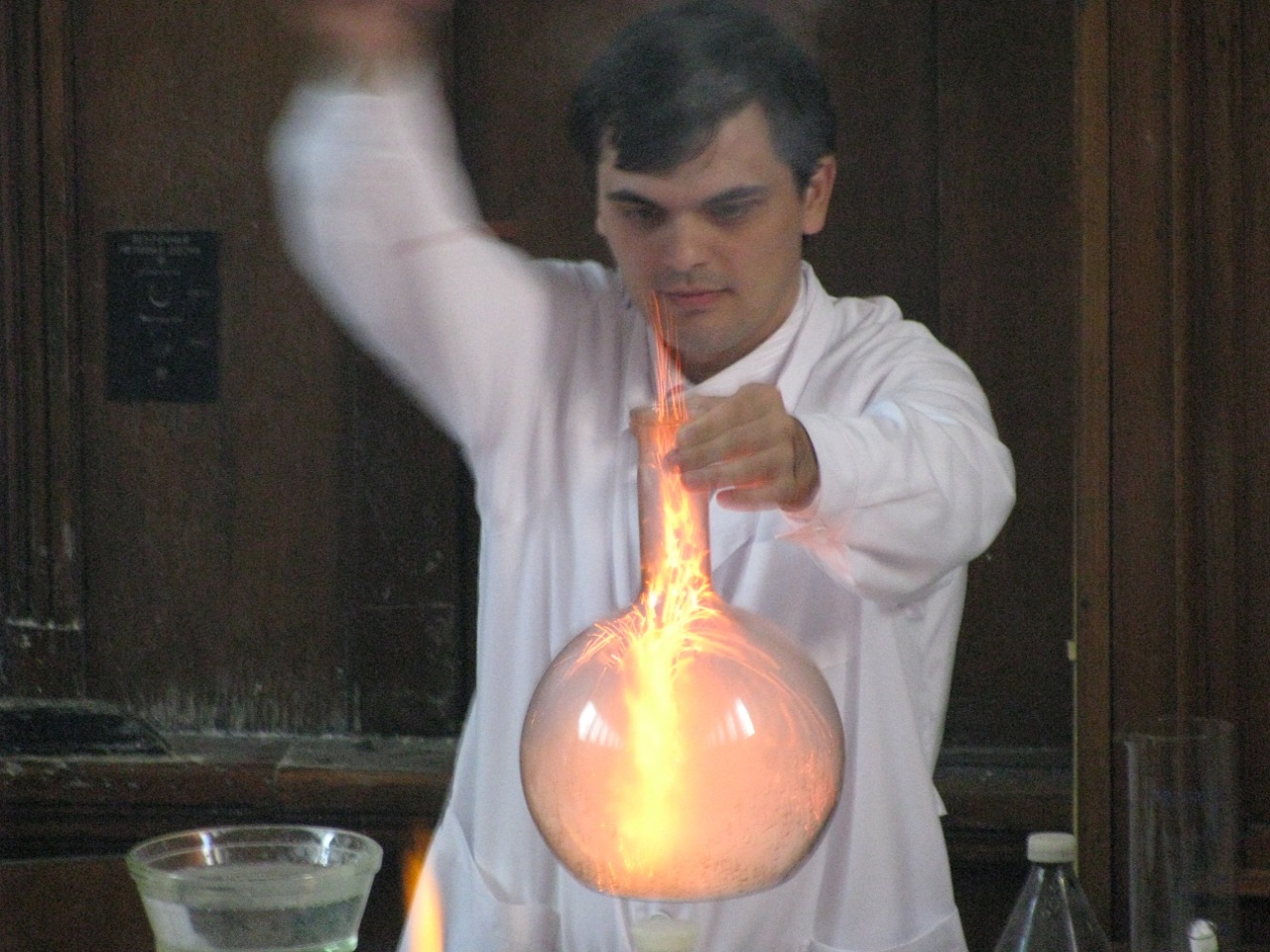 Функции эксперимента:
Воспитательная
Познавательная
Развивающая
Крайне желательно вводить эксперимент на самых ранних этапах обучения!
Какими, по возможности, должны быть задачи эксперимента
Задание должно охватывать основные разделы курса химии соответствующего класса, охватывать пройденный к моменту проведения олимпиады материал и освоенные навыки работы в лаборатории. 
Задания призваны дать возможность школьникам продемонстрировать ясность понимания основных законов, умение творчески применять их для решения задачи, сообразительность, правильные навыки экспериментальной работы.
Задания по возможности должны включать межпредметные связи. Это способствует пониманию роли и места химии в жизни и среди других наук: физики, биологии и других.
При составлении заданий необходимо представлять уровень сложности заданий следующего этапа олимпиады, чтобы получить оптимальный уровень трудности задания и учесть преемственность.
 Желательно, чтобы условия заданий, кроме требования быть интересными и поучительными, были связаны с реальными процессами в природе и технике, отражали связь химии с жизнью. Это способствует развитию активного интереса у учащихся к предмету.
Основные типы задач
идентификация нескольких неизвестных веществ из известного перечня
идентификация неизвестного вещества по характерным реакциям образующих его ионов или вещества как целого
идентификация компонентов смесей (например, обнаружение катионов или анионов в растворах смесей солей)
доказательство природы анализируемого вещества/смеси, когда само вещество или состав смеси известен
задачи синтеза или приготовления растворов с заданными свойствами
Пример экспериментального задания
В четырех пронумерованных пробирках находятся растворы хлорида бария, карбоната натрия, сульфата калия и соляной кислоты.
Запишите формулы перечисленных веществ.
Напишите уравнения реакций, протекающих при попарном сливании их растворов, отмечая наблюдаемые эффекты (выделение газа, выпадение осадка)
Не пользуясь никакими другими реактивами, определите, содержимое каждой из пробирок.
Таблица взаимодействий веществ
BaCl2 + Na2CO3 = BaCO3↓+ 2NaCl	(1)
BaCl2 + K2SO4 = BaSO4↓+ 2KCl		(2)
Na2CO3 + 2HCl = 2NaCl + CO2↑ + H2O	(3)
Простейший перечень реактивов
Соли:
Na2CO3 – выделение газа
CuSO4 – цветные реакции
ZnSO4 – амфотерность
BaCl2 – осадки
CaCO3 – нерастворимое в воде вещество
Кислоты:
HCl
H2SO4
Щелочи:
NaOH
Индикаторы:
Метиловый оранжевый
Фенолфталеин
Для участия в экспериментальном туре нужна подготовка!
http://www.chem.msu.ru/rus/olimp/welcome.html
Ресурсы
http://vserosolymp.rudn.ru/
- Методический сайт всероссийской олимпиады школьников
http://vos.olimpiada.ru/
- Этапы всероссийской олимпиады школьников в г.Москве
http://www.chem.msu.ru/rus/olimp/
- Школьные олимпиады по химии